МОУ Гореловская ООШОткрытый муниципальный проект « Антарктида: сквозь льды и время»Исследовательский этап « Влияние пищевых продуктов на скорость таяния льда»
Работу выполнила команда 
« Ледяные рыбки» 
Руководитель: Синицына Т.А
К ЭКСПЕРЕМЕНТУ ВСЕ ГОТОВО !
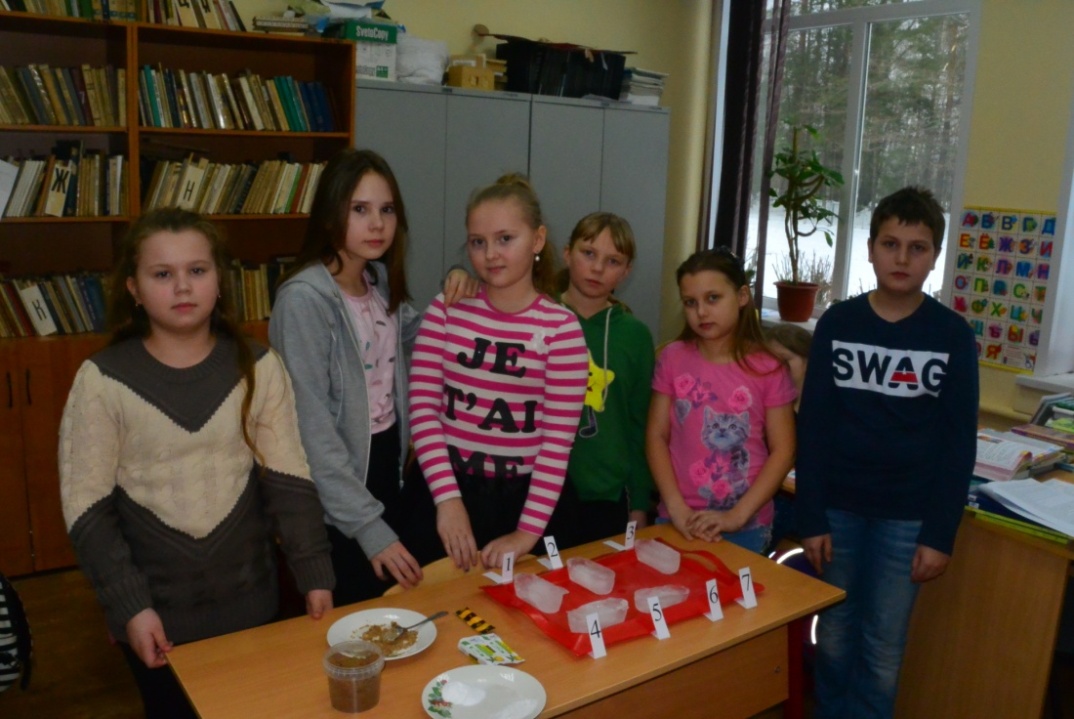 Начало работы
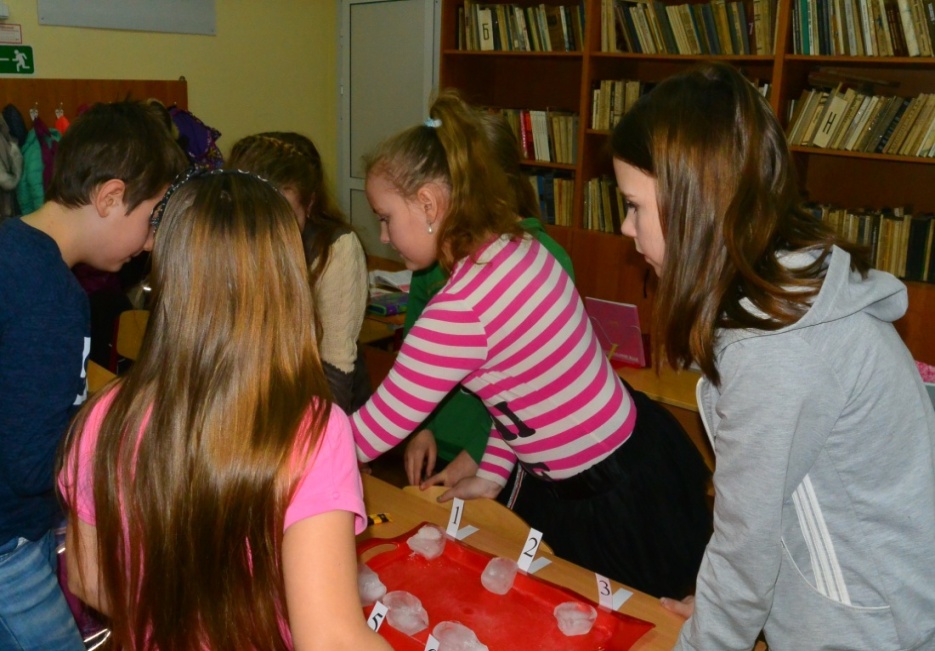 ВНИМАНИЕ! В целях избежать перемешивания реагентов образцы были помещены в индивидуальные ёмкости
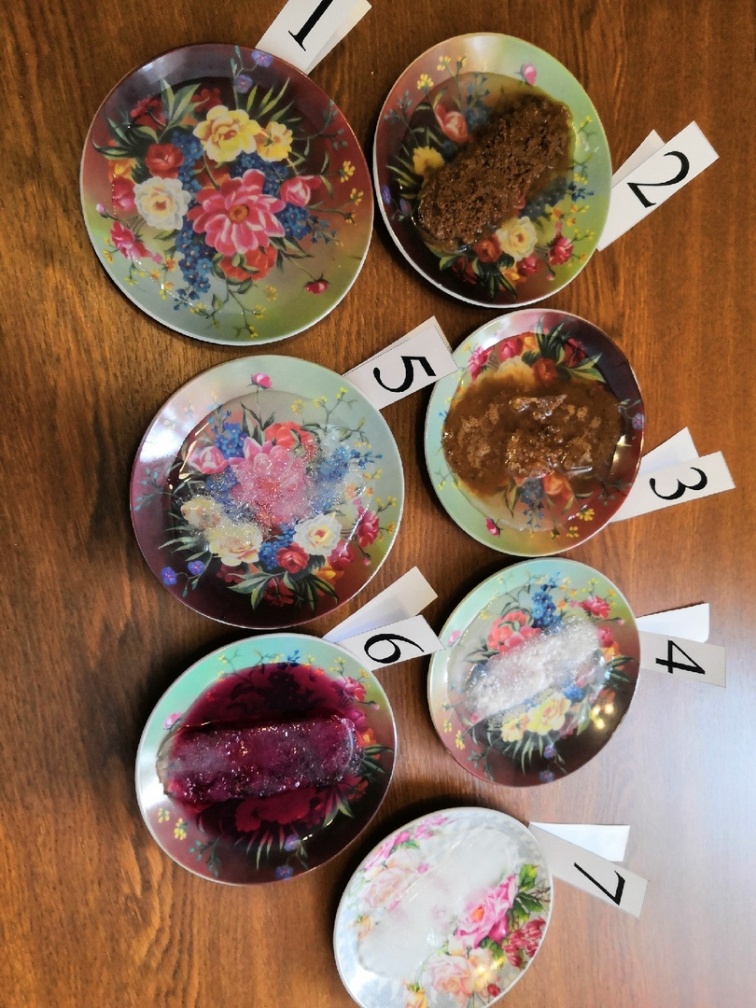 Этапы работы
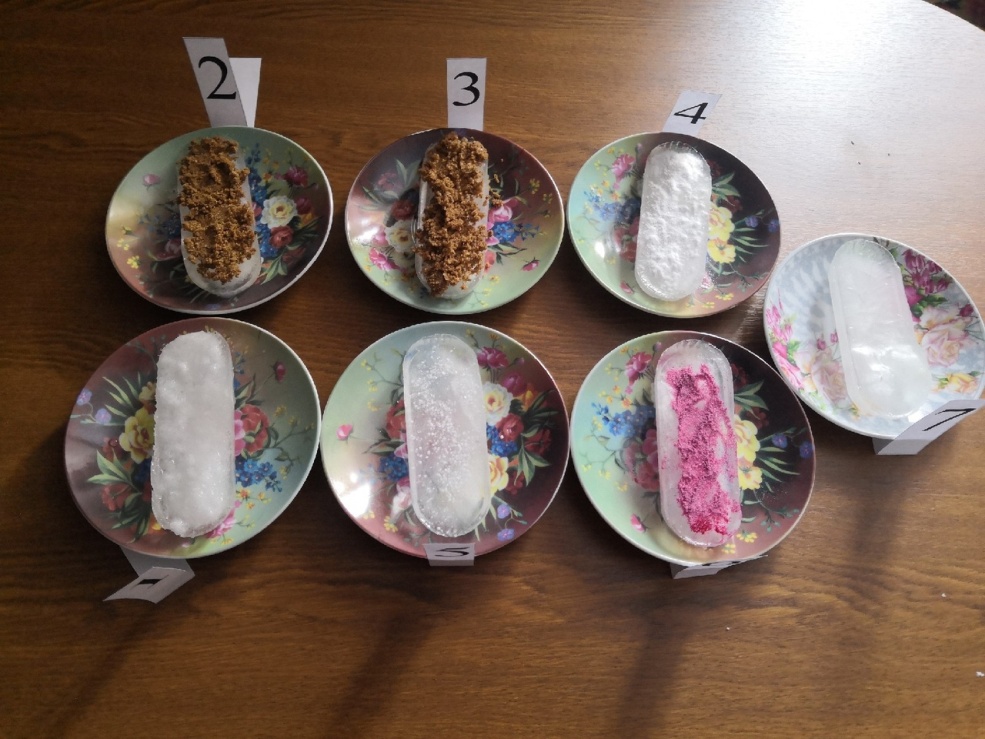 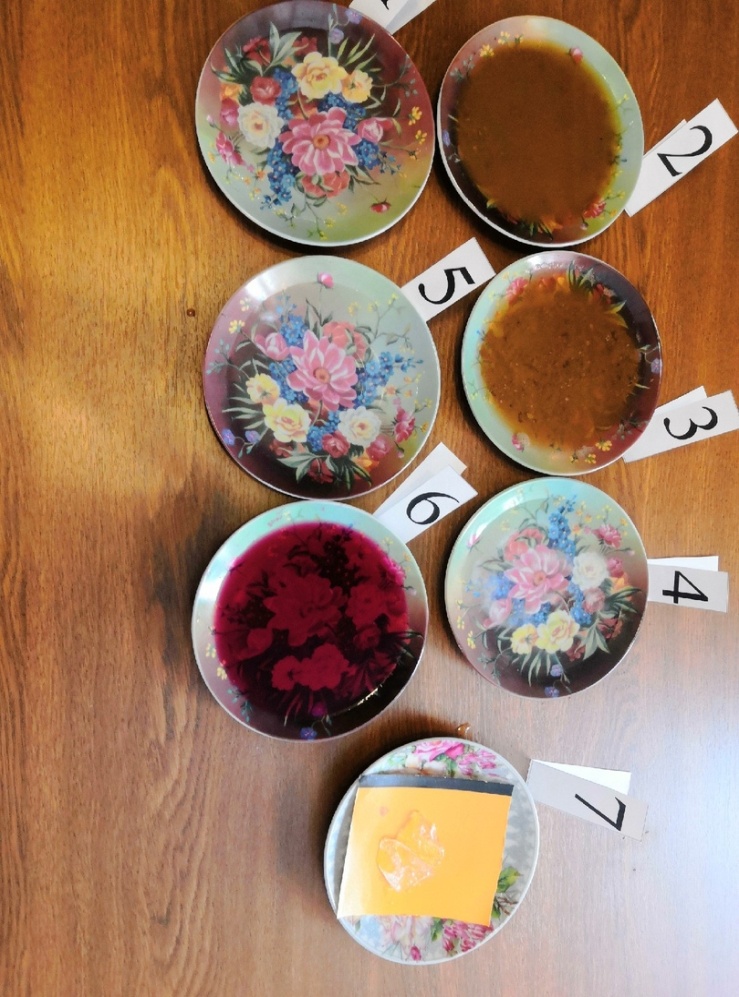 Применение сведений о таянии льда : 
 Создание противогололедных  реагентов (Наиболее известными и распространенными средствами, которые используются в нашей стране, являются такие материалы, как песчано-соляная смесь, хлорид кальция, техническая соль и гранитная крошка. ) 
 Возможность следить за процессами в природе ,  предотвращение глобальных экологических проблем.
ВАЖНО! ОБЪЕМ ЛЬДА ВЛИЯЕТ НА СКОРОСТЬ ЕГО ПЛАВЛЕНИЯ , ПОЭТОМУ ДЛЯ ДОСТОВЕРНОСТИ ЭКСПЕРЕМЕНТА ИПОЛЬЗОВАЛИСЬ ОДИНАКОВЫЕ КУБИКИ ЛЬДА.
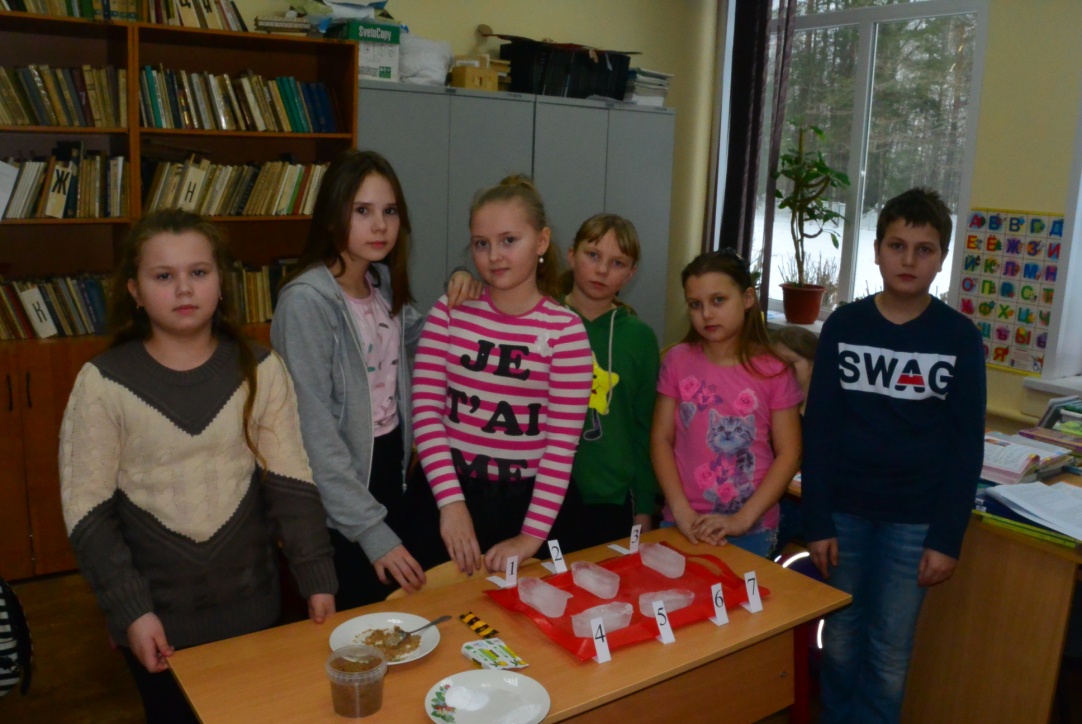 Опыт1. Влияние различных веществ на скорость  таяния льда
Взятое количество каждого  реагента = 1 чайная ложка
Вывод: Под действием поваренной соли лет плавится быстрее.
Опыт2.  Зависимость скорости плавления люда от количества реагента
Для получения 1 кубика льда было взято 50 мл воды
Вывод: Количество реагента не влияет на процесс плавления льда
Этапы работы
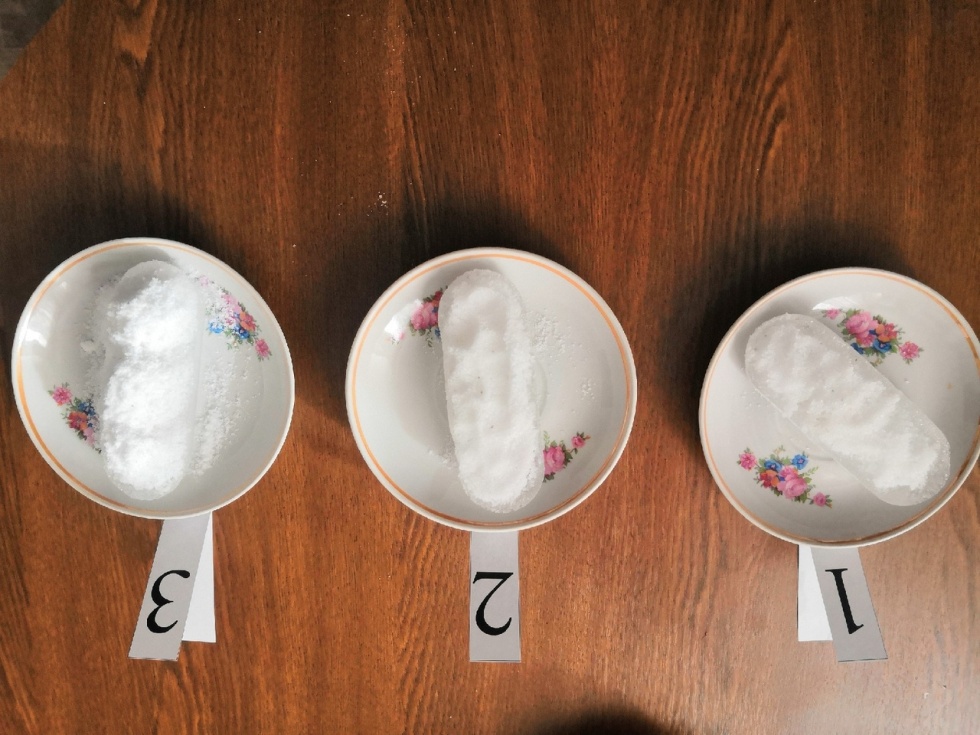 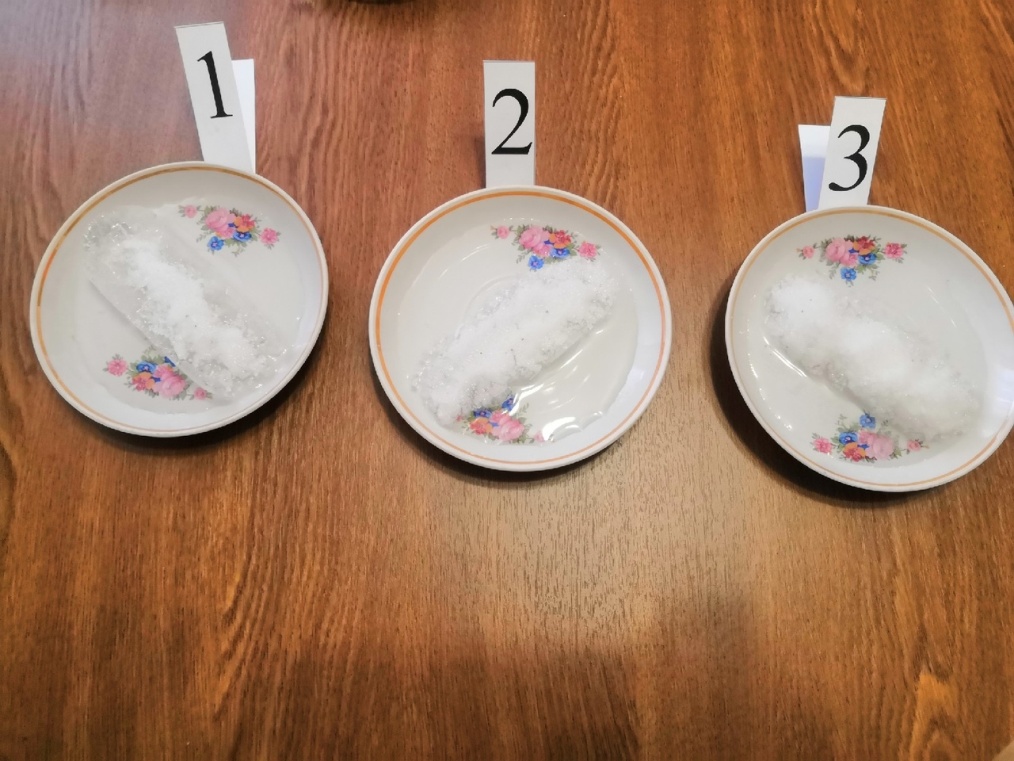 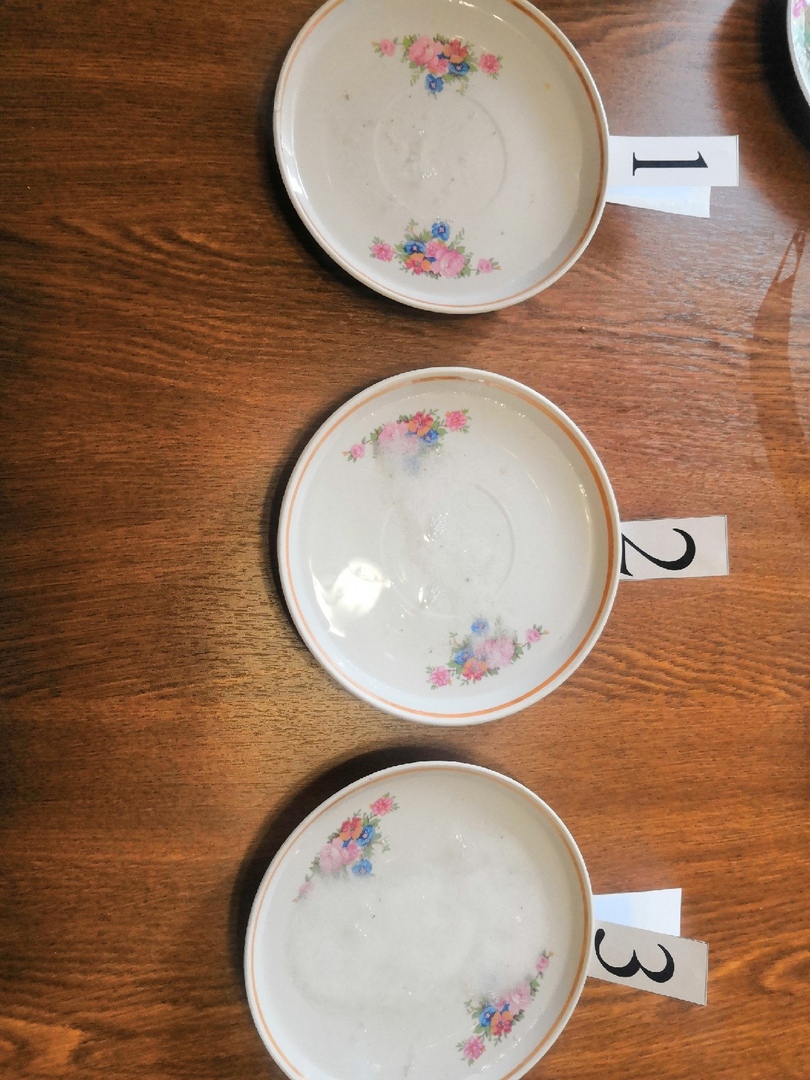 Опыт3. Изменение температуры снега(льда) под действием поваренной соли
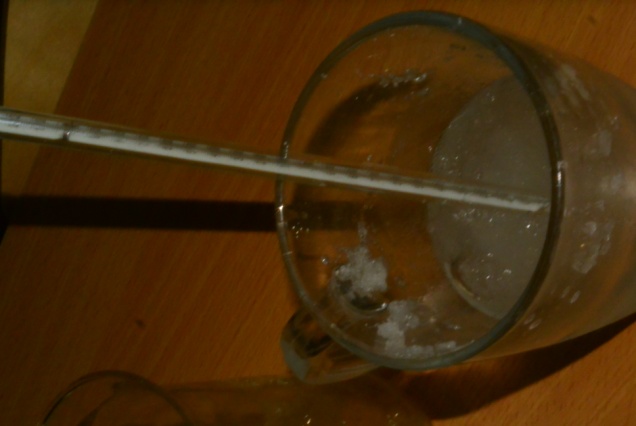 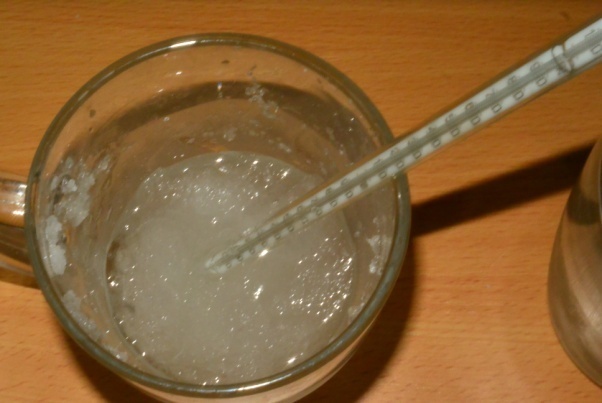 Вывод: Присутствие поваренной соли в снегу понижает его температуру.
В ХОДЕ РАБОТЫ
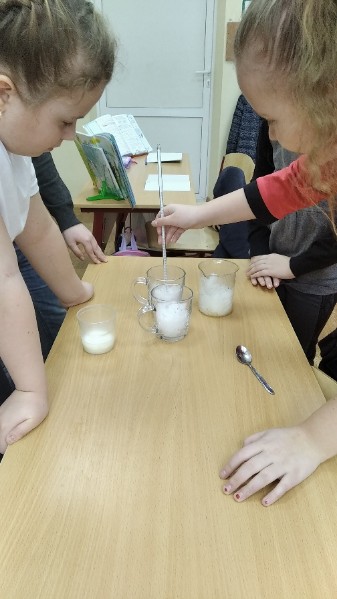 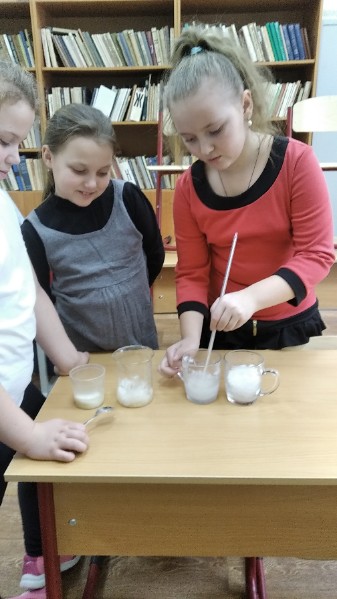 Спасибо за внимание!